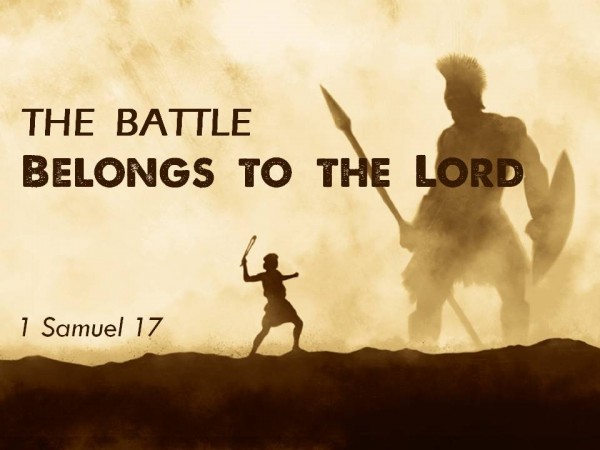 The Battle Belongs to the Lord
1 Samuel 17:41-47
INTRODUCTION
David came to do what everyone thought was impossible
INTRODUCTION
David came to do what everyone thought was impossible
He came to defeat the Philistine giant, Goliath
It didn’t matter how big he was
Or, how tough
Or, how experienced
Or, how much “smack” he talked
INTRODUCTION
David came to do what everyone thought was impossible
He came to defeat the Philistine giant, Goliath
It didn’t matter how big he was
Or, how tough
Or, how experienced
Or, how much “smack” he talked
David knew the battle was the Lord’s
Do you believe?
We all have “Goliaths” in our lives
Do you believe?
We all have “Goliaths” in our lives
Giants that we must face, or they win by default
Health issues
Addictions
Anger, resentment, disillusionment
Worry, doubt
Loss of someone/something
Do you believe?
We all have “Goliaths” in our lives
Giants that we must face, or they win by default
Health issues
Addictions
Anger, resentment, disillusionment
Worry, doubt
Loss of someone/something
The battle belongs to the Lord
Jesus is our Captain
Our Leader (Captain, Pioneer, Author, First)
Jesus is our Captain
Our Leader (Captain, Pioneer, Author, First)
Hebrews 2:9 – He “took a bullet” for us 
Hebrews 2:10-11 – “Courage under fire.”
Verse 11 – He “took us into His unit”
Verse 14 – Singlehandedly changed the battle from “lost” to “won”
Verse 15 – He freed all the POWs (us, not just “them”)
Jesus is our Captain
Our Leader (Captain, Pioneer, Author, First)
Hebrews 2:9 – He “took a bullet” for us 
Hebrews 2:10-11 – “Courage under fire.”
Verse 11 – He “took us into His unit”
Verse 14 – Singlehandedly changed the battle from “lost” to “won”
Verse 15 – He freed all the POWs (us, not just “them”)
1 Peter 2:21 – left us an example
Our Victory is Assured
Romans 8:31 – if God is for us…
Romans 8:37 – more than conquerors through Him
Our Victory is Assured
Romans 8:31 – if God is for us…
Romans 8:37 – more than conquerors through Him
1 Corinthians 15:55-57-victory…through 
2 Corinthians 2:14 – leads us in triumph in Christ
Our Victory is Assured
Romans 8:31 – if God is for us…
Romans 8:37 – more than conquerors through Him
1 Corinthians 15:55-57-victory…through 
2 Corinthians 2:14 – leads us in triumph in Christ
Col 2:15-disarmed…open shame…triumphing
John 8:36 – if the Son sets you free…
Obedience
We access God’s power through obedience
Philippians 2:13 - …both to will, work
1:6 - …He who began…will complete it
James 2:14-26 – Faith w/o works…
Obedience
We access God’s power through obedience
Philippians 2:13 - …both to will, work
1:6 - …He who began…will complete it
James 2:14-26 – Faith w/o works…
Examples 
Moses before Pharaoh
Joshua-Jericho (Heb 11:30)
Ephesians 6:10-18
There is no room for fear
2 Timothy 1:7 - …for God has not given us a spirit of fear
1 John 4:18 – Perfect love casts out fear
Deuteronomy 31:7 – to Joshua
Romans 8:15 – for you have not received a spirit…of fear
Hebrews 13:5-6 – The Lord is my helper, I will not be afraid
CONCLUSION
Who is “your Goliath”? 
Doubt, worry, resentment, illness, loss, addiction, etc. 
As long as you look at size, strength, etc., you’re not looking at God
When you give it to God, you will have victory
The battle belongs to the Lord
Are YOU a Christian?
Hear
Believe
Repent
Confess
Be Baptized
Continue Faithfully
Romans 10:17
Mark 16:16
Acts 2:38
Acts 22:16
Mark 16:16
Hebrews 10:38